স্বাগতম
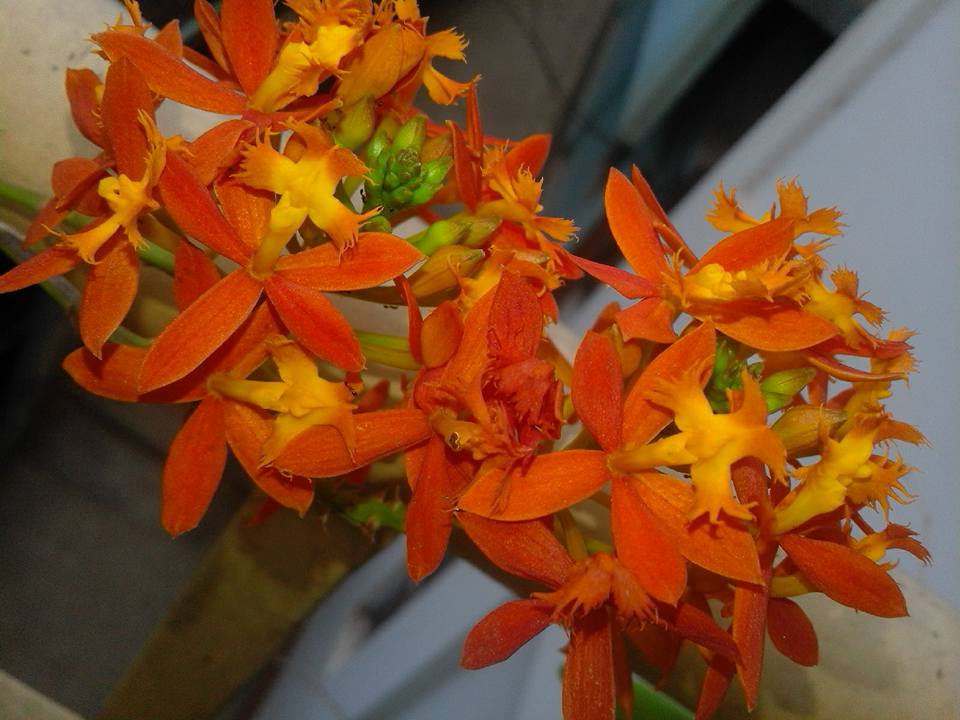 পরিচিতি
প্রদীপ কুমার দাস
সহকারী অধ্যাপক
পদার্থ বিজ্ঞান
খোলাহাটী ডিগ্রী কলেজ
পার্বতীপুর,দিনাজপুর।
একাদশ শ্রেণী 
পদার্থ বিজ্ঞান  ১ম পত্র
অধ্যায়ঃ ৩য় (গতি বিদ্যা)
সময়ঃ ৪5 মিনিট
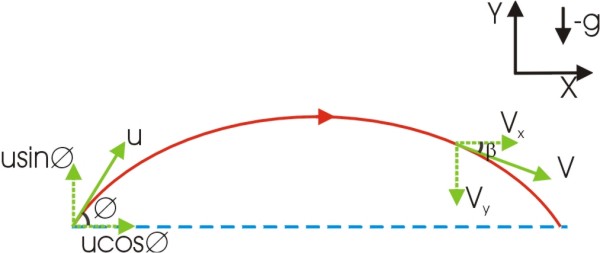 পাঠ শিরোনামঃ
প্রাস
শিখনফলঃ
১।প্রাস কি বলতে পারবে।
২।প্রাসের ধরন অংকন করতে পারবে।
৩।প্রাসের প্রয়োগ বর্ননা করতে পারবে।
৪।প্রাসের সুত্র প্রয়োগ করে প্রাসের গতিপথ বর্ননা করতে পারবে।
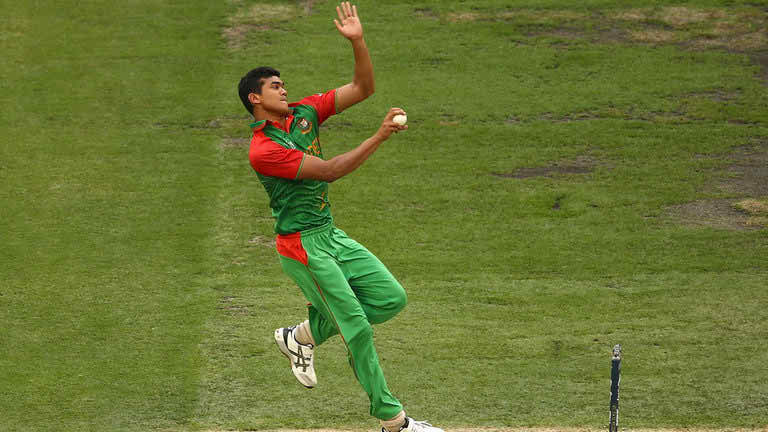 V0
Y
অনুভুমিকের সাথে তির্যকভাবে নিক্ষিপ্ত বস্তুকে প্রাস বলে।
θ
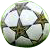 X
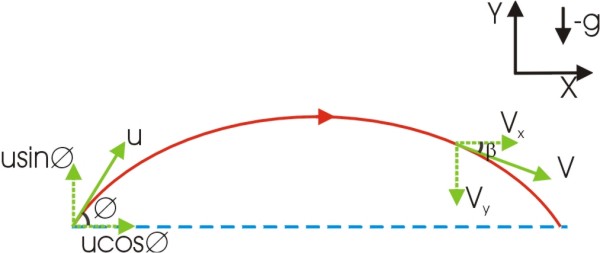 প্রাসের গতিপথ
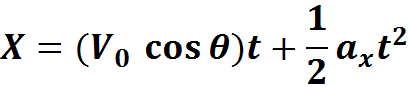 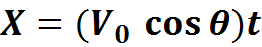 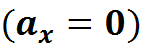 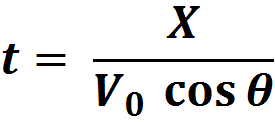 Y
V0
Y
θ
O
X
X
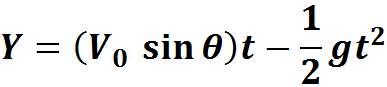 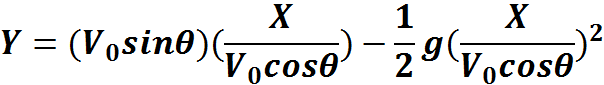 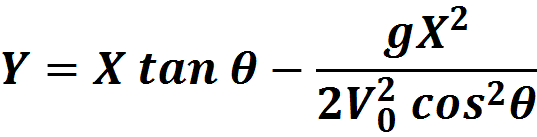 Y
V0
Y
θ
O
X
X
মূল্যায়নঃ
১। প্রাস কাকে বলে?
২।বিচরনকাল কাকে বলে?
৩।পাল্লা কাকে বলে?
বাড়ীর কাজ
প্রাসের গতিপথ অধিবৃত্ত গানিতিকভাবে ব্যাখ্যা কর।
ধন্যবাদ
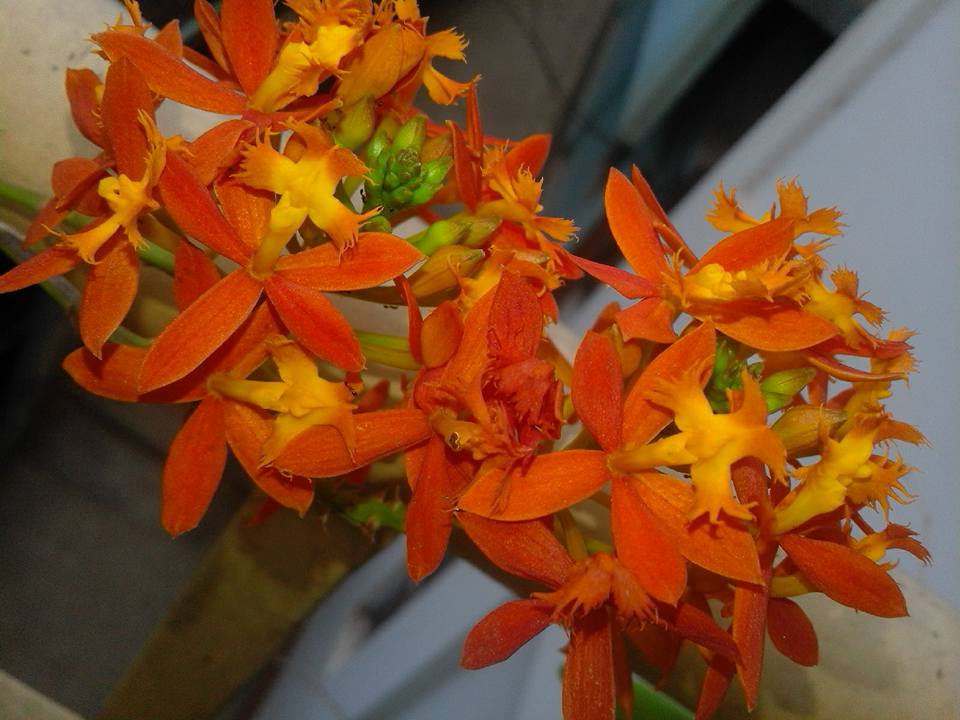